EPHI/SWEEPER Dev2 proton implant recipe
J. K. Doylend
10.24.2012
Layer stack
Air (no nitride or oxide on top of the stack)
0.2 um InGaAs
0.025 um 1.5 Q  InGaAsP
0.025 um 1.3 Q InGaAsP
1.45 um InP
0.015 um 1.05 Q InGaAsP
0.015 InP
0.125 um InAlGaAs
Quantum wells – implant must not reach this layer.
 
Should be the same for both epi’s, the modified LASOR2 and the SWEEPER2, which were used for these chips.
Implant recipes
LASOR2 recipe:

50 keV		5e13 cm-2 
80 keV		8e13 cm-2 
120 keV	9e13 cm-2 
160 keV	1e14 cm-2 
200 keV	8e13 cm-2 
220 keV	8e13 cm-2 
230 keV	5e13 cm-2 

Notes:  The implanted region is covered with thin p-metal (137 nm) and nitride (300 nm).
Dev2 recipe:

10 keV		5e13 cm-2 
35 keV		8e13 cm-2 
70 keV		9e13 cm-2 
110 keV	1e14 cm-2 
150 keV	8e13 cm-2 
170 keV	8e13 cm-2 
180 keV	5e13 cm-2 

Notes:  The implanted region is exposed.
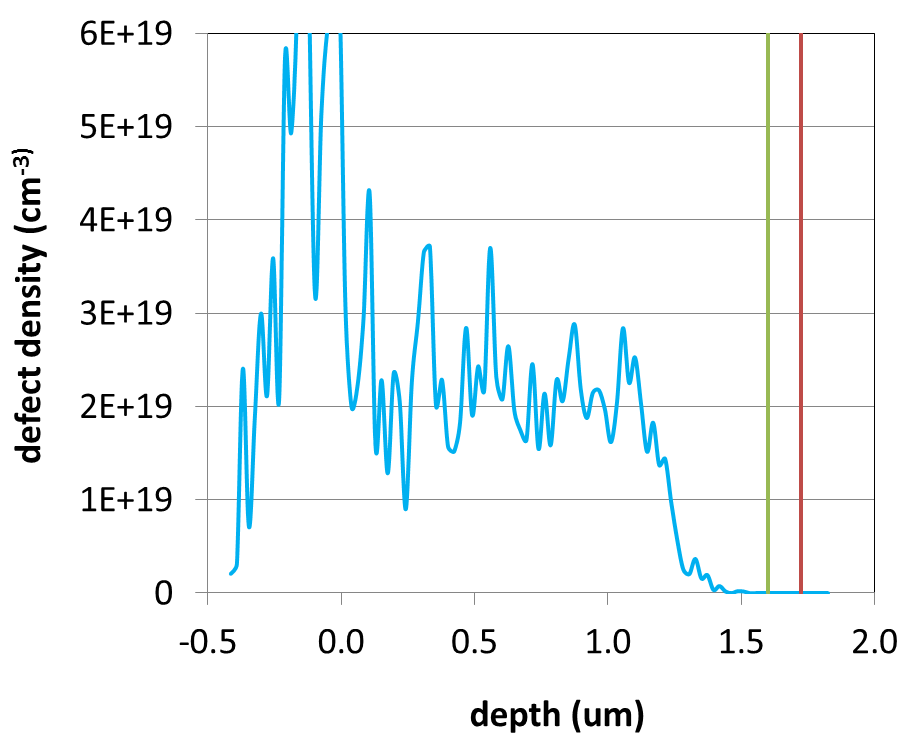 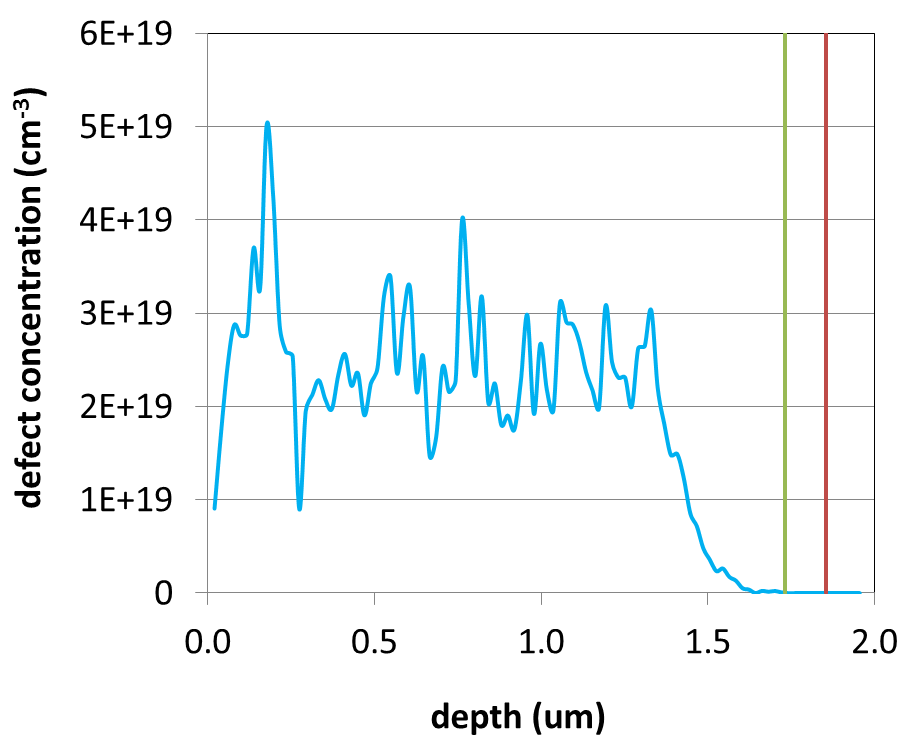 SCH
SCH
QW
QW